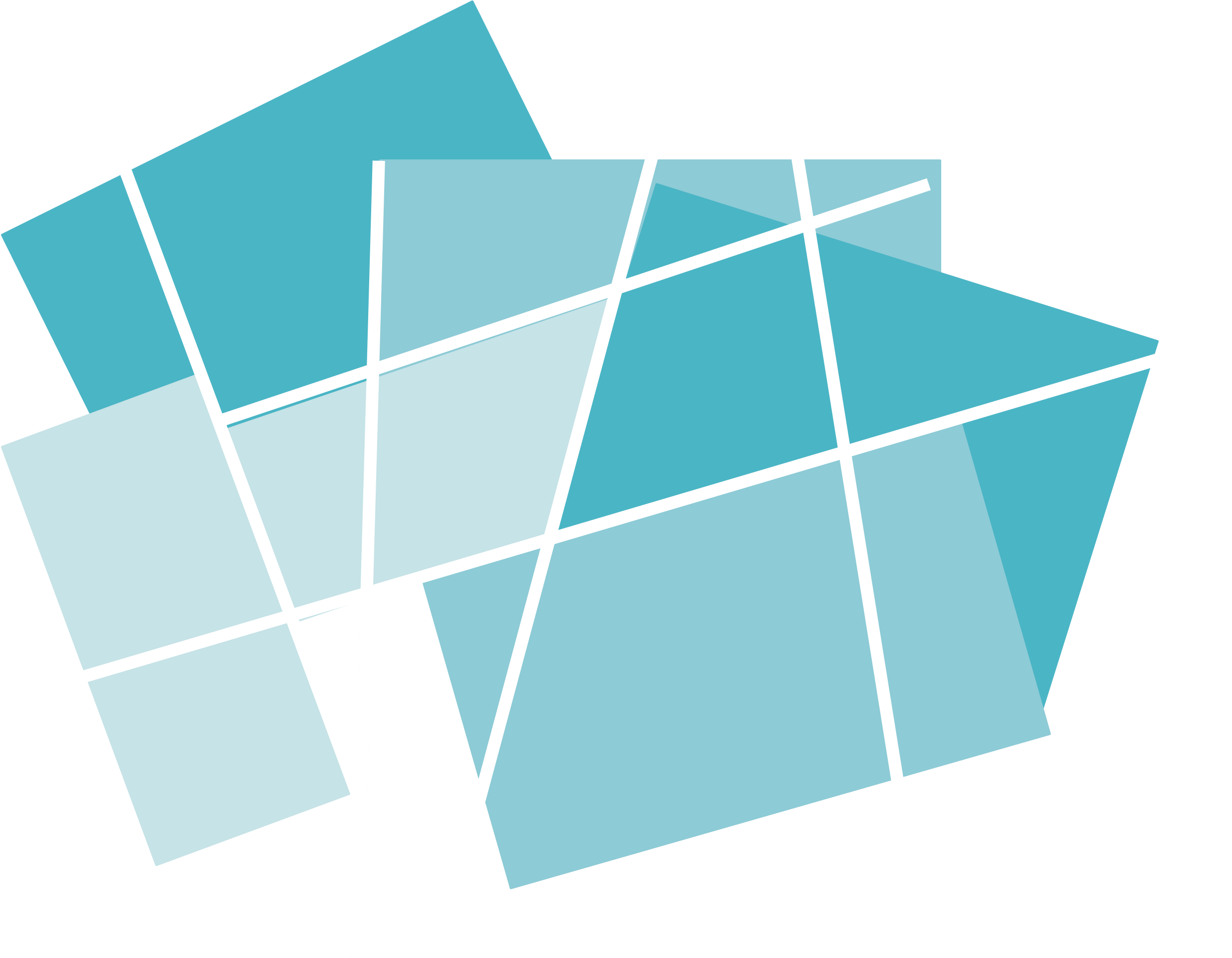 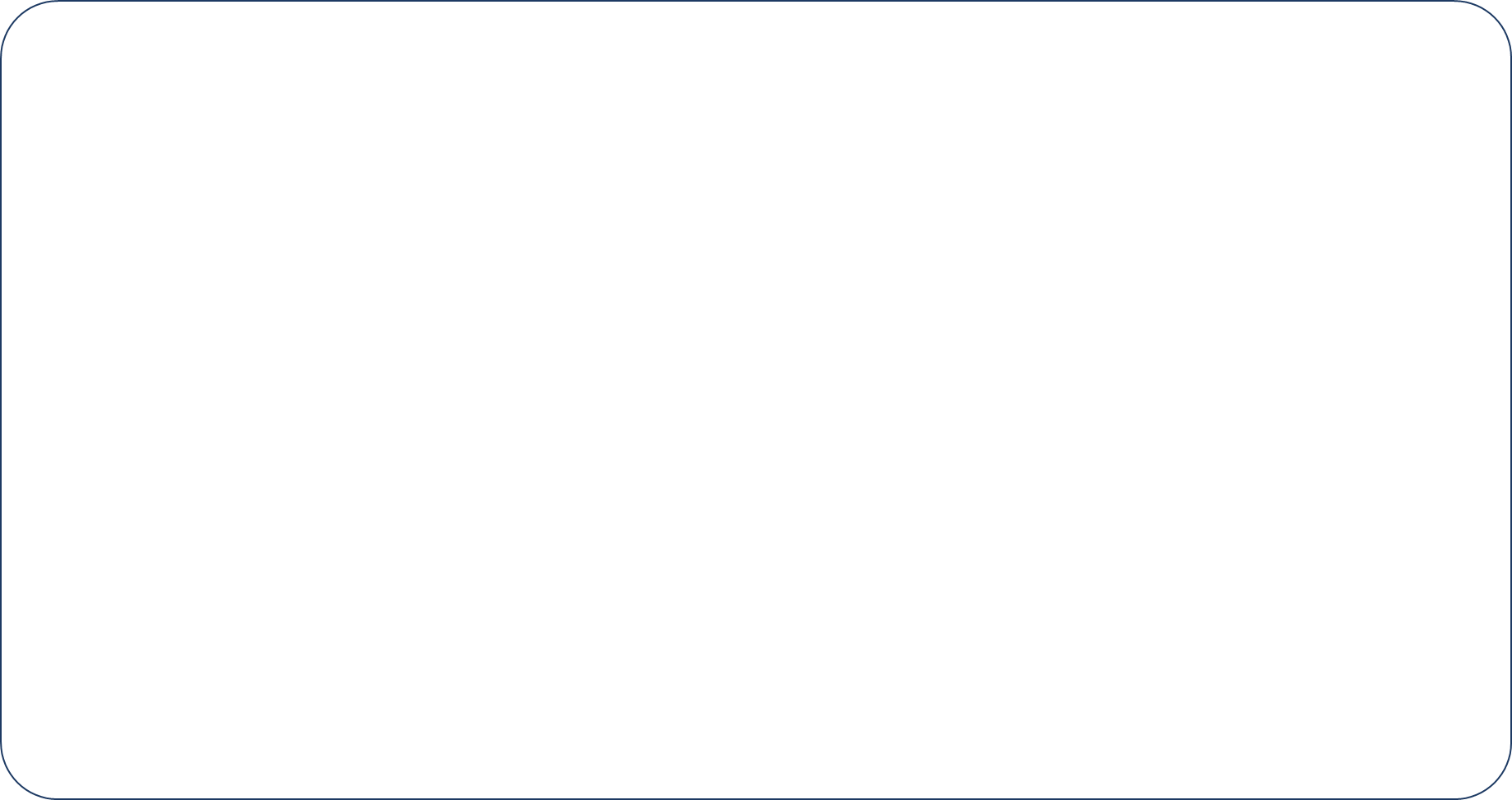 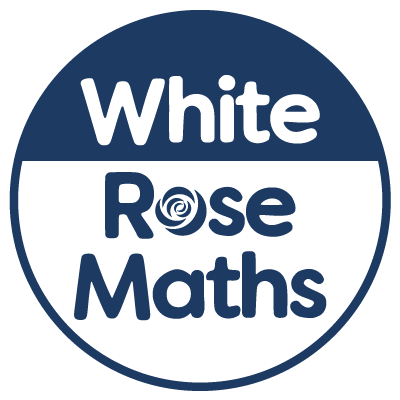 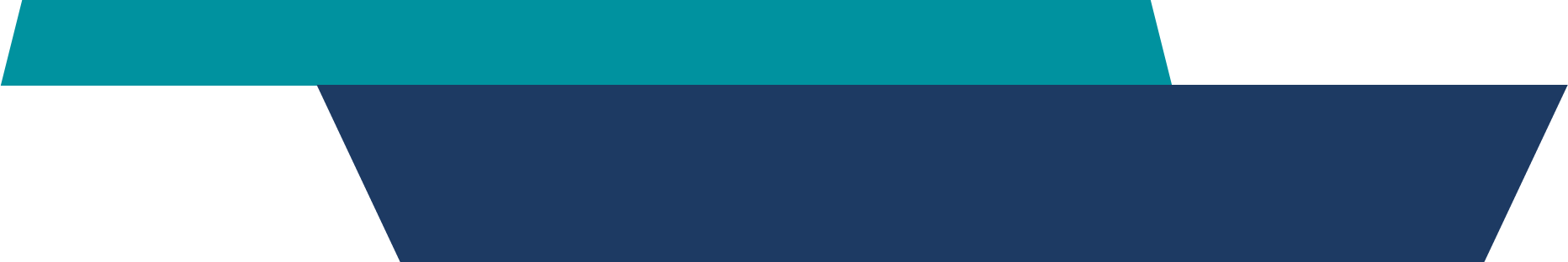 Year 1 - Autumn - Block 1
Place Value (within 10)
Two children are discussing how some objects have been sorted.



     

Dora


                                              						Jack     

Who is correct? Convince me.
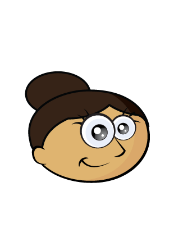 These objects have been sorted into cubes and counters.
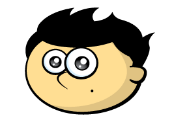 These objects have been sorted into green and yellow.
2
How many different ways can the objects be grouped?
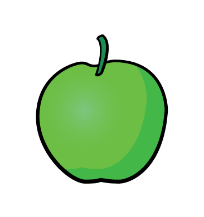 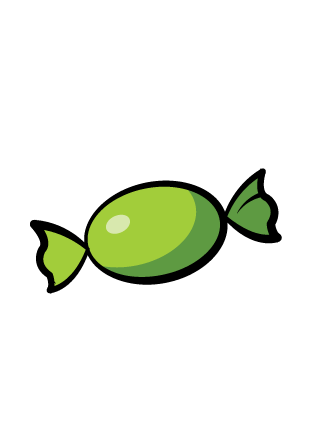 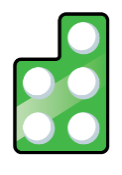 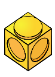 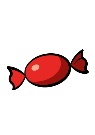 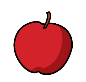 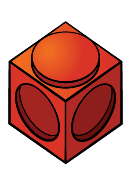 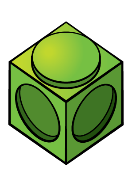 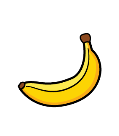 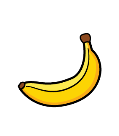 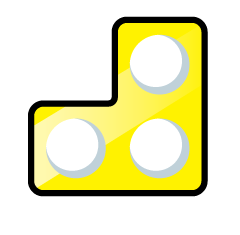 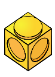 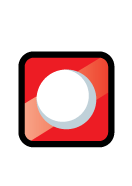 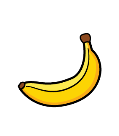 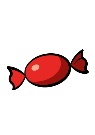 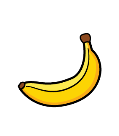 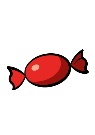 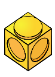 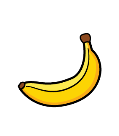 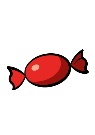 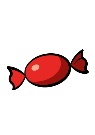 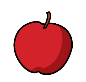 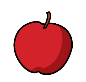 3
Eva has counted the toy cars.










Explain what mistake Eva could have made.
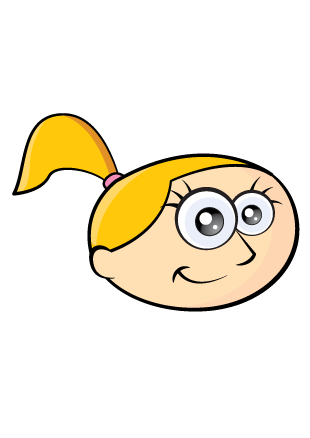 There are 3 cars.
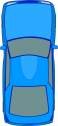 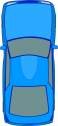 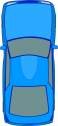 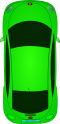 4
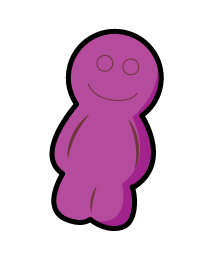 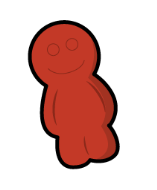 How many different ways can you find to group the objects and find the total?
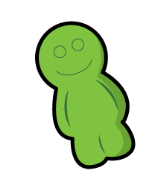 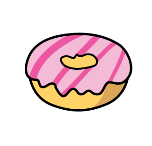 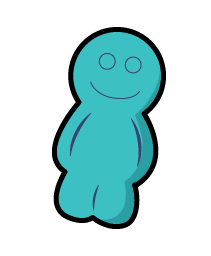 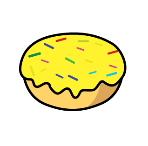 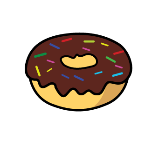 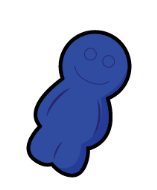 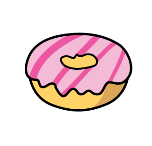 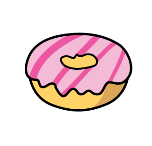 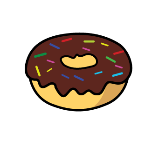 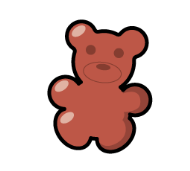 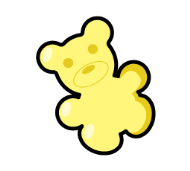 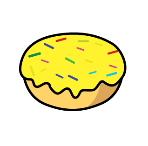 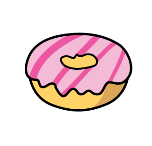 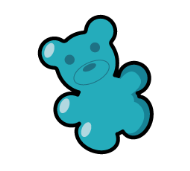 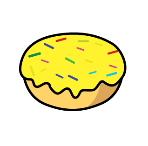 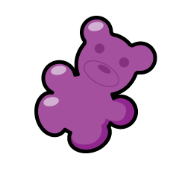 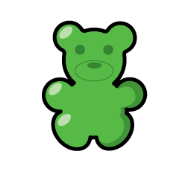 5
How many ways can you represent 6 glasses of apple juice?

How many ways can you show me less than 4 sweets?

How can you show me that there are more green cars than blue cars?
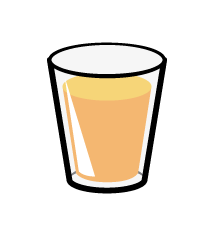 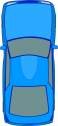 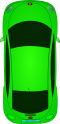 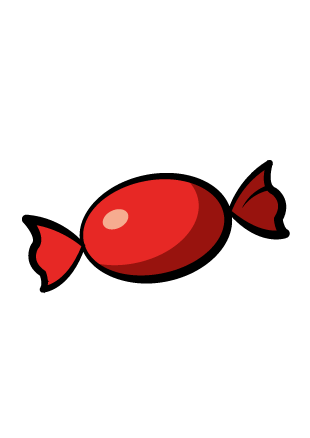 6
Which representation matches which group?










Explain how you know.
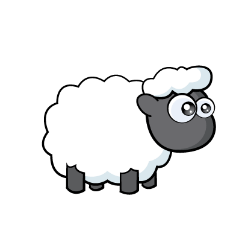 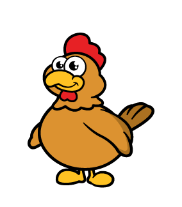 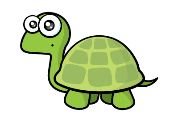 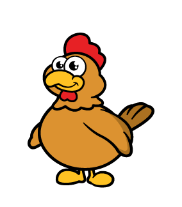 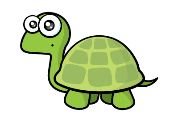 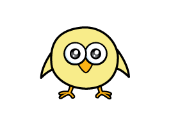 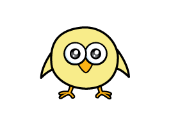 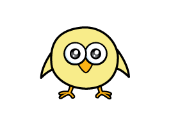 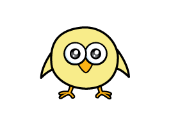 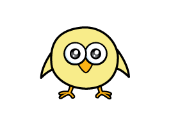 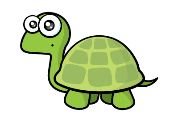 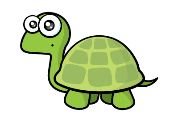 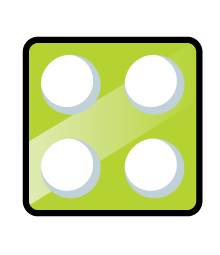 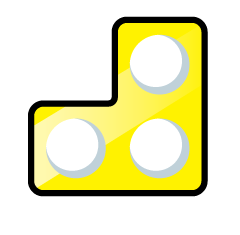 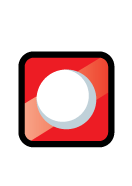 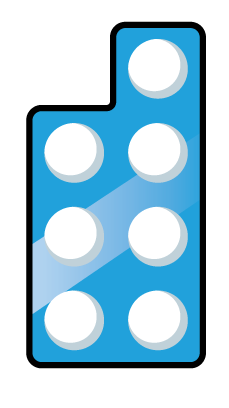 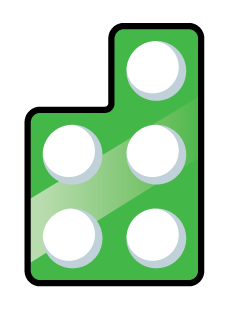 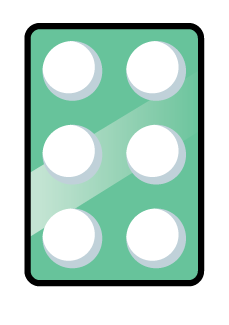 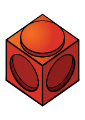 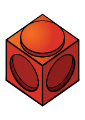 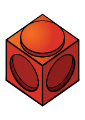 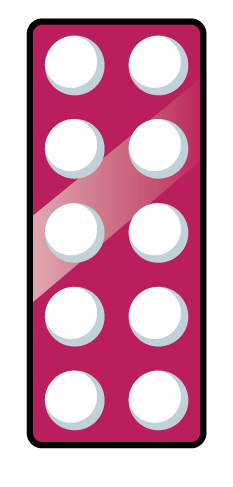 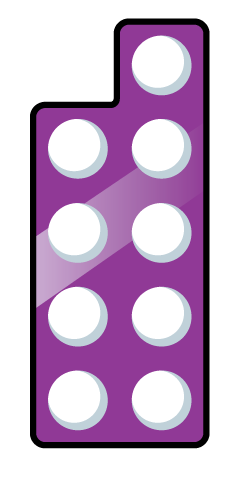 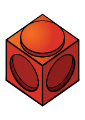 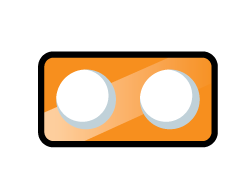 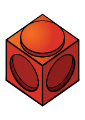 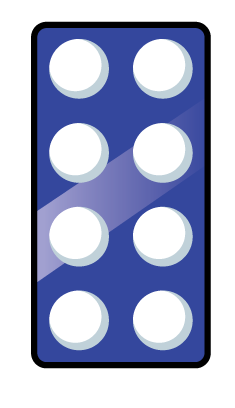 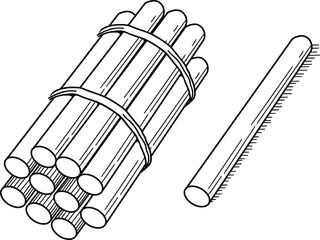 7
Spot the mistakes and correct the sequences.

0, 2, 3, 4, 5

 

		0		1		2		3		4

 1	
    
    2

    3
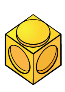 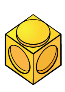 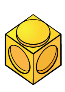 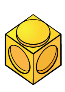 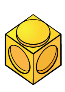 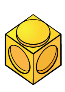 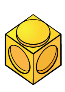 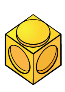 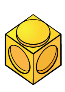 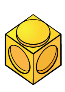 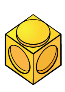 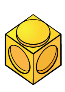 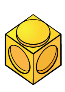 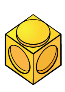 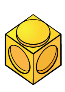 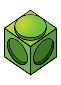 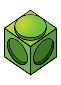 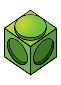 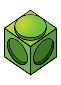 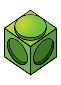 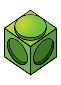 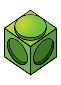 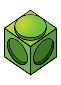 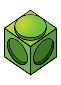 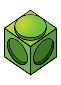 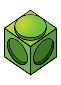 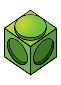 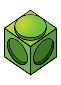 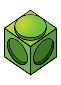 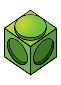 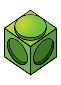 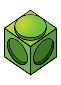 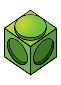 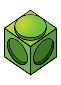 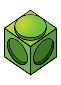 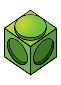 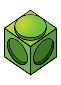 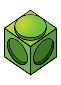 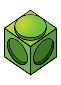 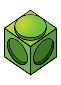 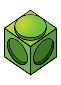 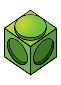 8
Whitney says,
 






Do you agree?Explain why.
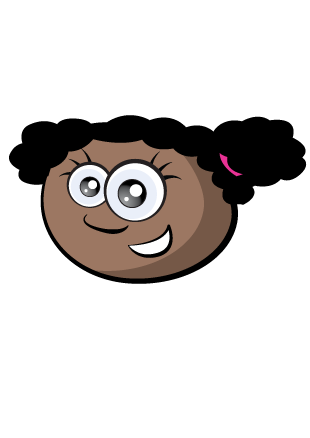 When counting forwards, we always count from 0
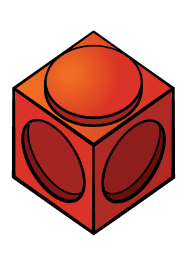 9
Alex is counting.







How do you know that Alex is counting backwards?
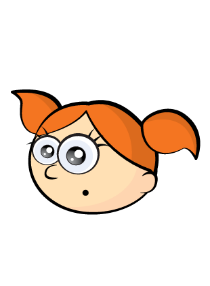 9, 8, 7, 6, 5
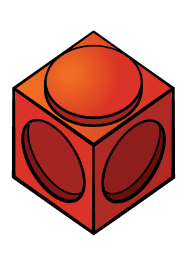 10
How many different starting points could you have if you wanted to count backwards and stop at 3?
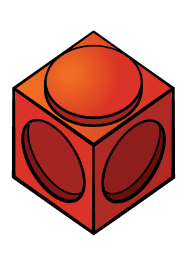 11
Using number cards 0 to 10, how many different ways can you complete the boxes below?
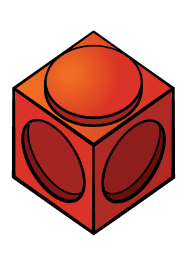 one more
9
0
2
6
8
10
3
4
1
7
5
12
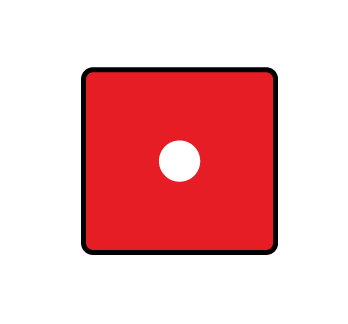 Teddy rolls the number that is 1 more than the dice below.




He says that he rolls 2

Explain his mistake.
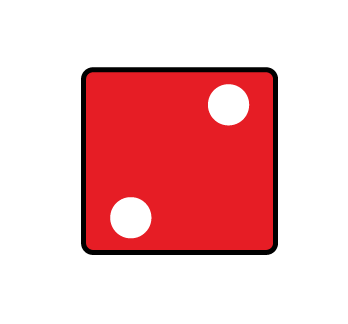 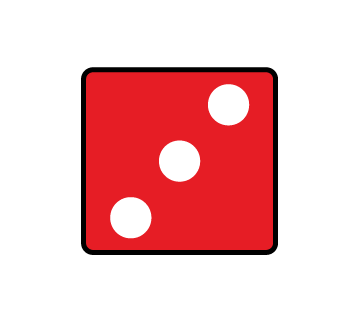 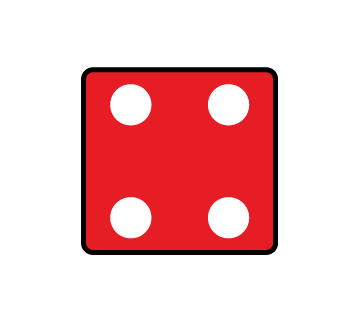 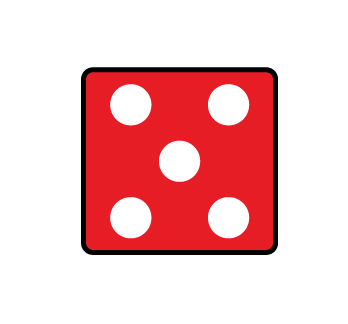 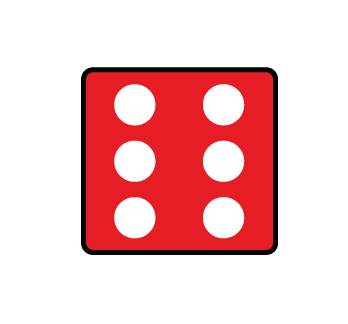 13
Mo says,








How old is Mo?

Who is the oldest?
Explain why.
I am one year older than my sister.

My sister is one year older than my brother.

My brother is 7
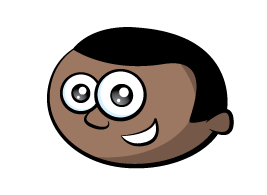 14
True or False?



One more than 7 is the same as one less than 9


Use a number track to help you.



Can you think of another statement like this?
15
Complete the sentence stems.

One less than 9 is ______

One less than ______ is 7

One less than ______ is 6

What pattern do you notice with the numbers?

What would the next sentence be?
16
There are 4 children going to the beach.

Can every child have a bucket and spade?








If not, why not?
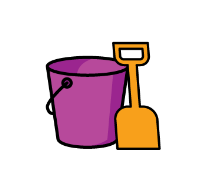 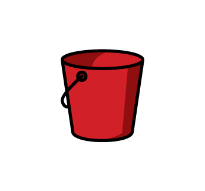 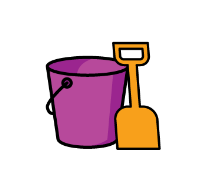 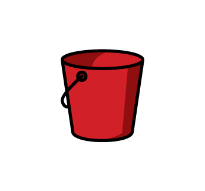 17
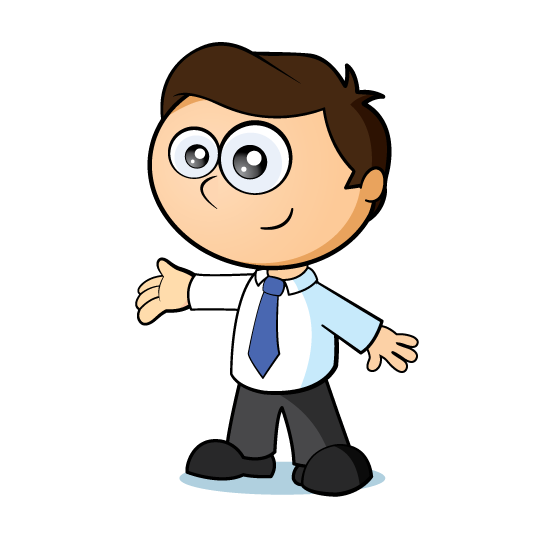 Can the family all travel in a 5 seater car?

Explain how you know.
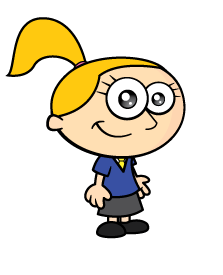 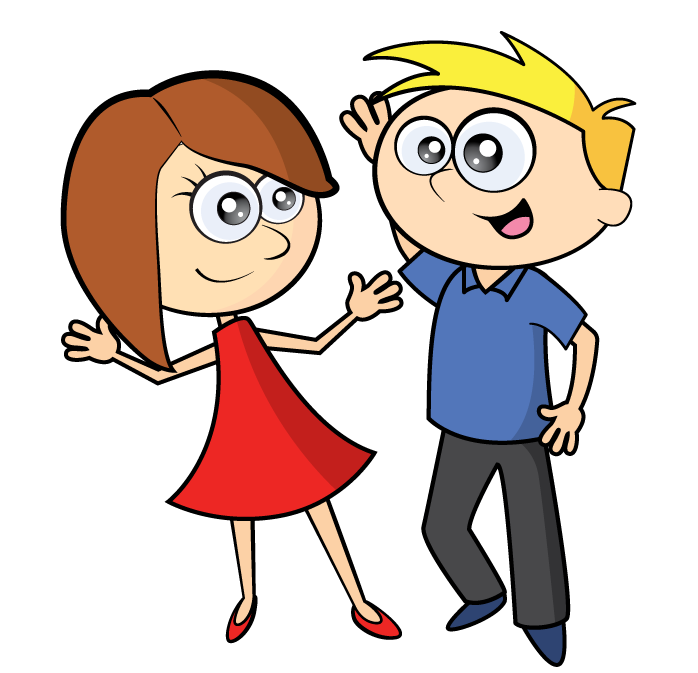 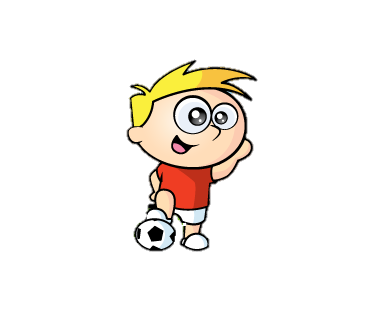 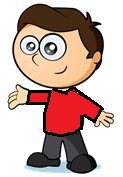 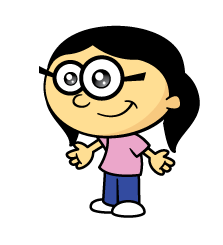 18
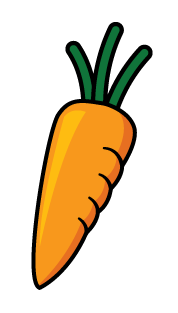 Which group of carrots matches the horses?

Explain why.
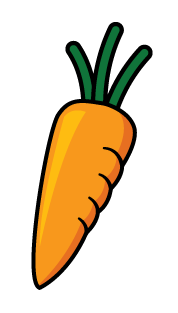 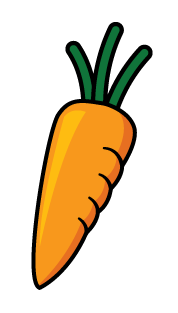 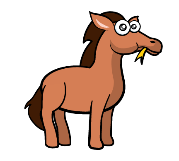 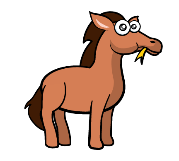 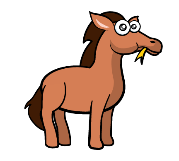 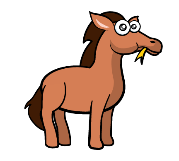 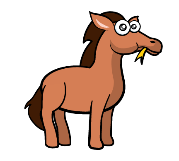 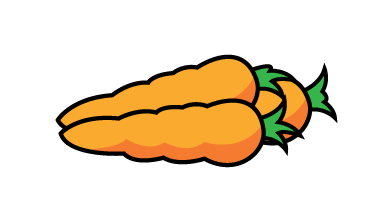 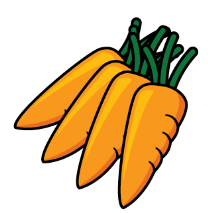 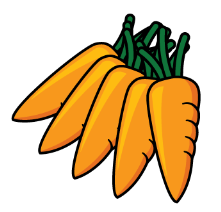 19
Move three counters so that all the ten frames show the same amount.










Create your own problem like this.
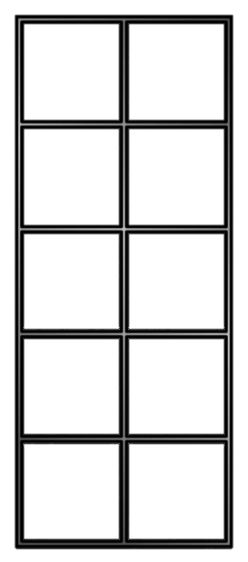 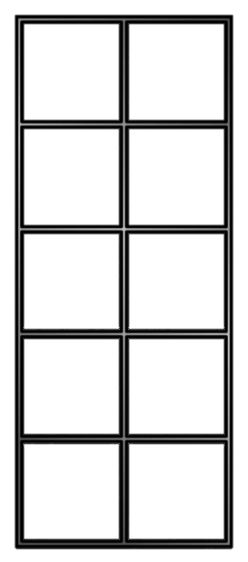 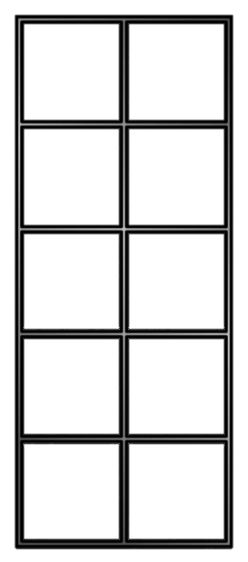 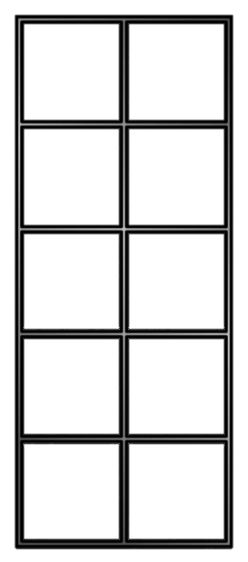 20
Whitney has this many cubes in one hand.








She has fewer cubes in the other hand.

How many cubes could she have in her other hand?
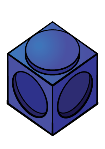 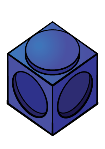 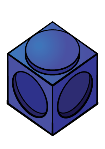 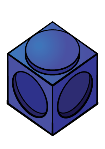 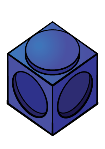 21
22
Complete the blank dominoes.
>
<
23
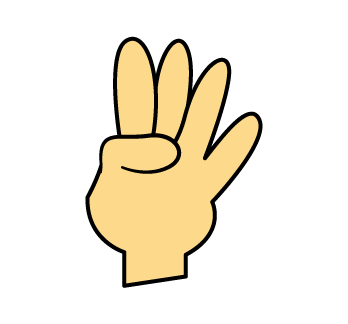 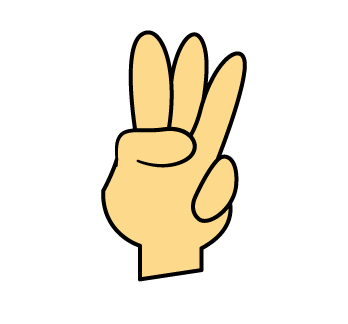 24
25
Using number cards 0 – 10, how many ways can you make the statement correct?



______ is more than ______
9
0
2
6
8
10
3
4
1
7
5
26
Roll two dice and fill in the total in the blank boxes. 

Choose the correct inequality symbol to compare the numbers.
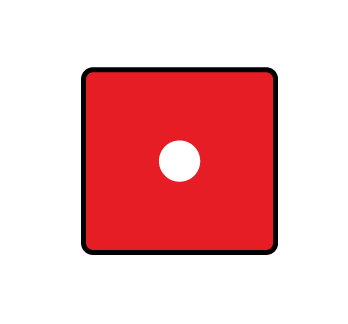 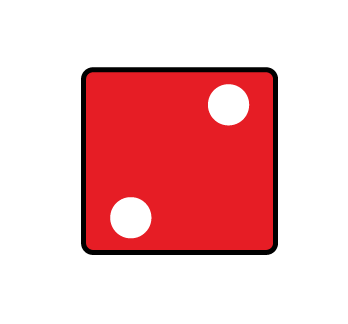 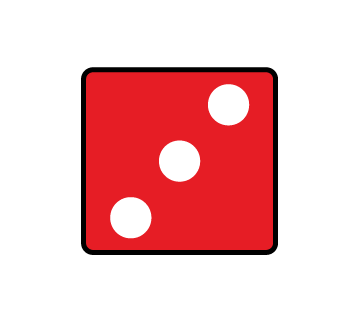 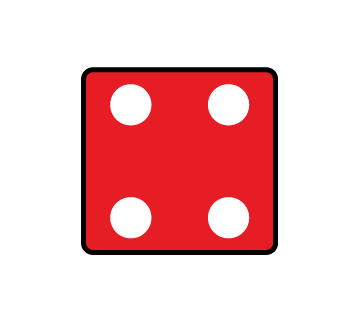 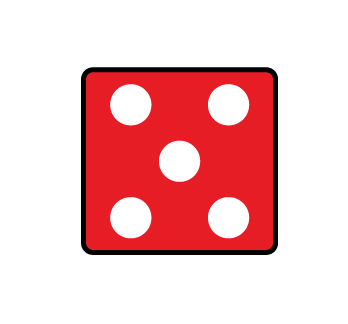 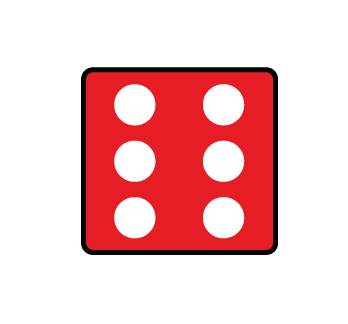 27
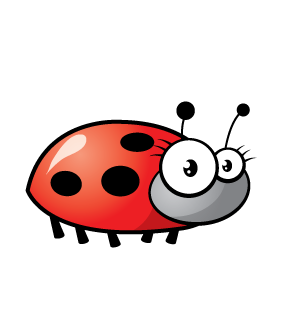 Whitney is ordering these three ladybirds from the greatest amount of spots to least.




She says,




Do you agree? Explain why.
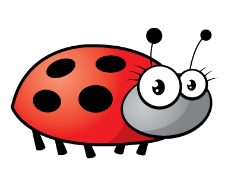 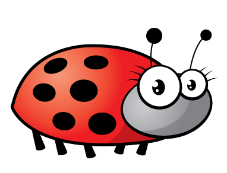 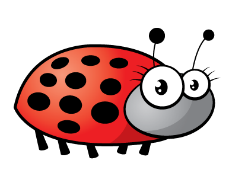 I can just compare the first two to work out the answer.
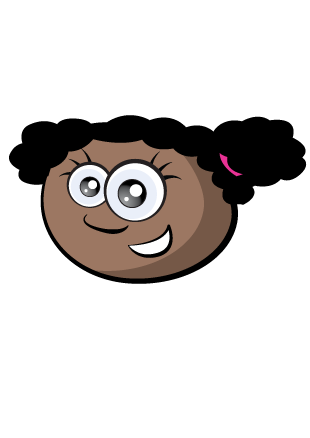 28
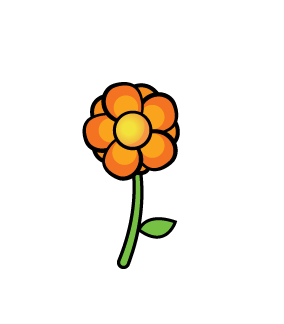 Jack has 6 flowers.

Rosie has more flowers than Jack.

Amir has more flowers than Rosie.

Who has the least amount of flowers?
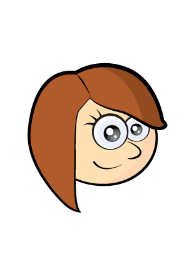 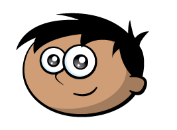 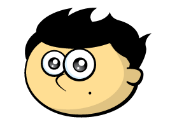 29
Draw counters on the ten frames so that they are ordered from greatest to smallest.

How many ways can you find?


		Greatest





		Smallest
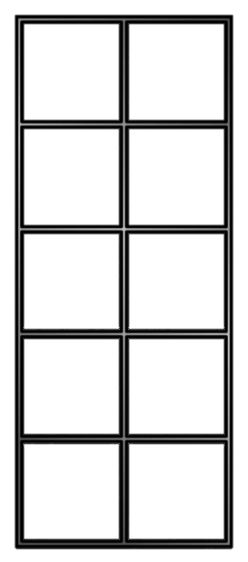 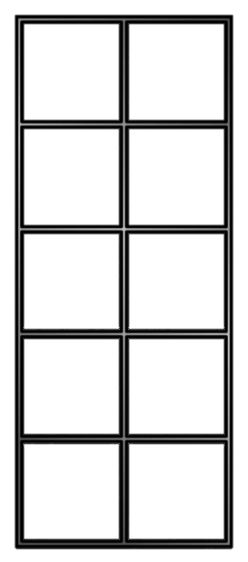 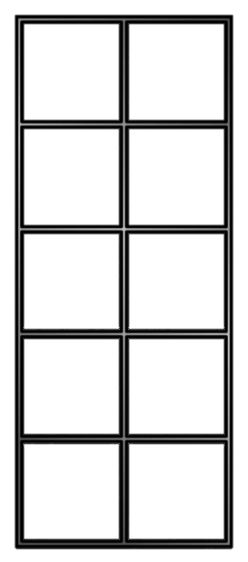 30
Use 10 cubes. Place them into 3 piles.

Order the piles from greatest to smallest.

How many different ways can you find?
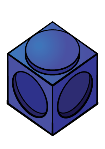 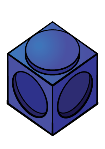 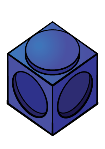 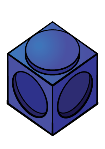 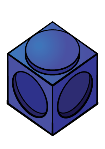 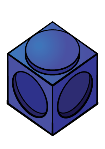 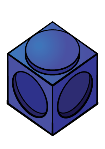 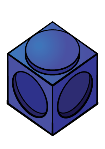 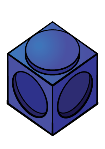 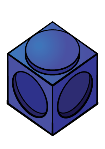 31
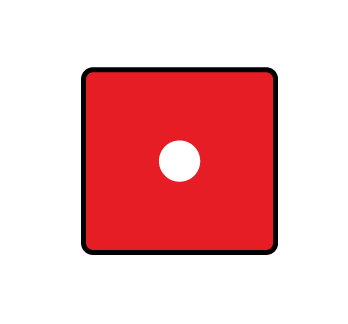 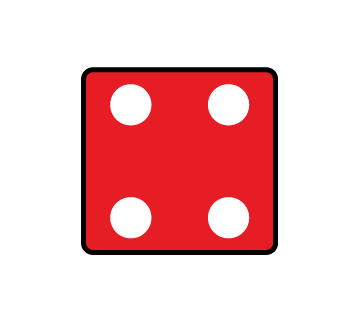 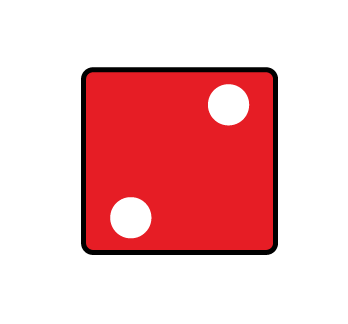 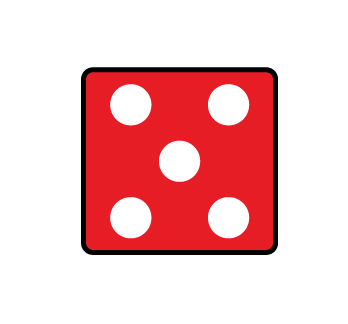 Jack says,










Do you agree with Jack?Explain your reasoning.
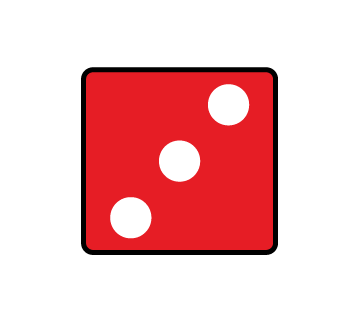 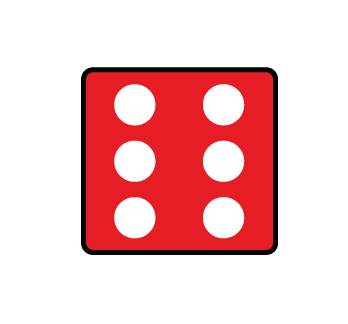 I have ordered the numbers from smallest to greatest.
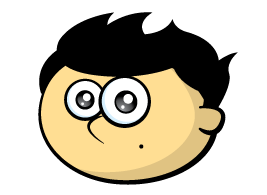 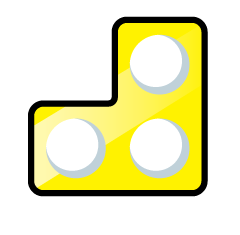 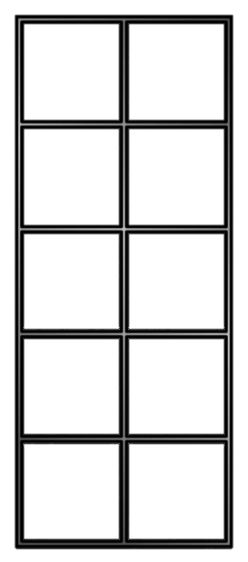 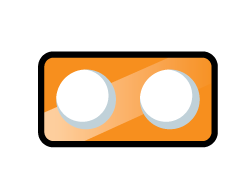 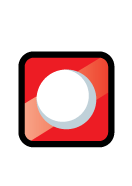 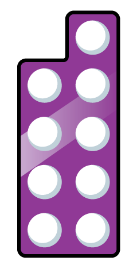 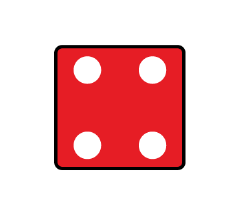 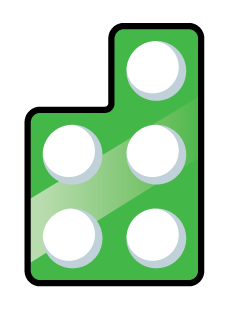 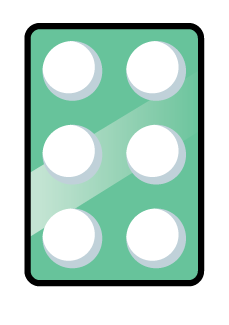 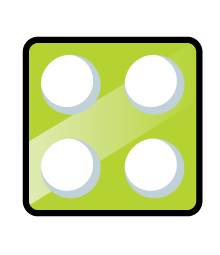 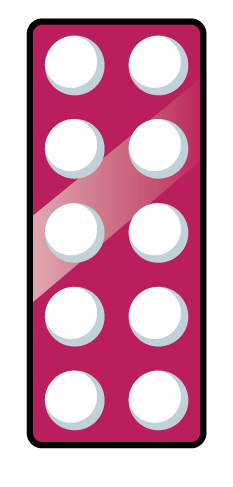 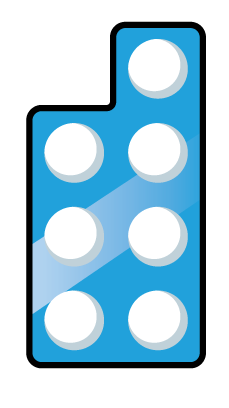 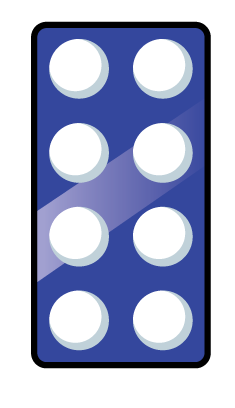 32
Two children have used the instructions to make a pattern.

	There are four shapes.		The first is a circle.

	The last is a square.		The other two shapes are 									a triangle and a rectangle.

Here are their patterns.

       Amir

      Dora

Who is correct?
33
Tommy, Teddy and Alex take part in a race.
The results are:

      			 Teddy	         Alex	      Tommy


				    1st 		       2nd 		     3rd
Fill in the blanks:

Tommy finished behind _____________.
Teddy finished in front of _____________.
Alex finished in front of _____________ but 
behind _____________.
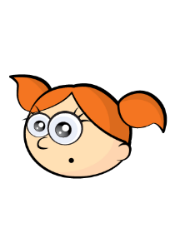 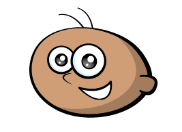 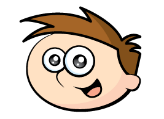 34
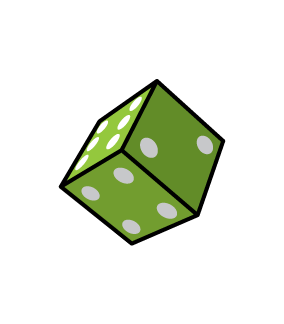 Game
Roll a die. Place a counter on the number line covering the number shown by the die.
Work out how many jumps to 0 and how many to 10
Which is closer?


If you rolled a 6 and did three jumps, what numbers could you land on?

Can you roll a number where there are 7 and 3 jumps to 10 or 0?
Which numbers could they be?
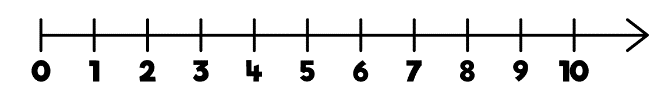 35
Mo points to a number on the number line.





Which of these could not represent this number?
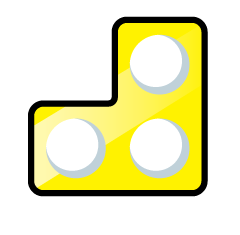 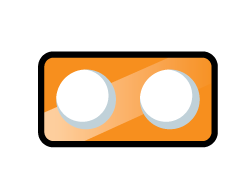 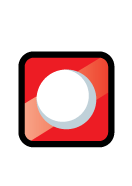 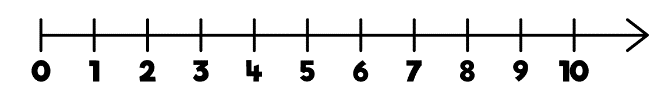 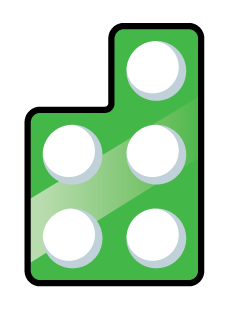 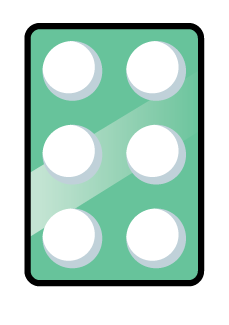 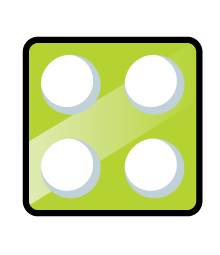 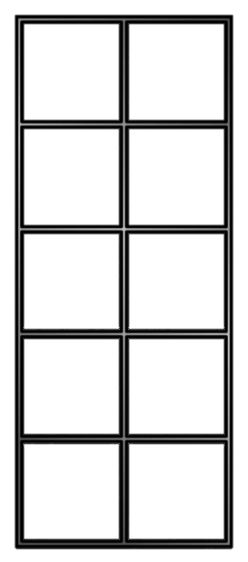 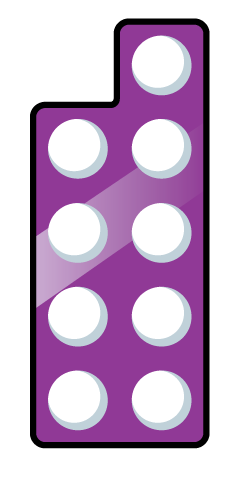 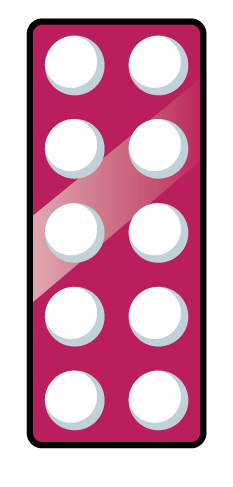 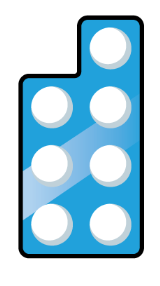 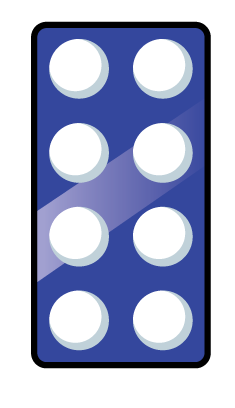 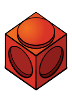 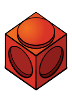 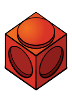 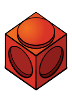 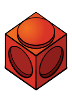 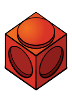 36